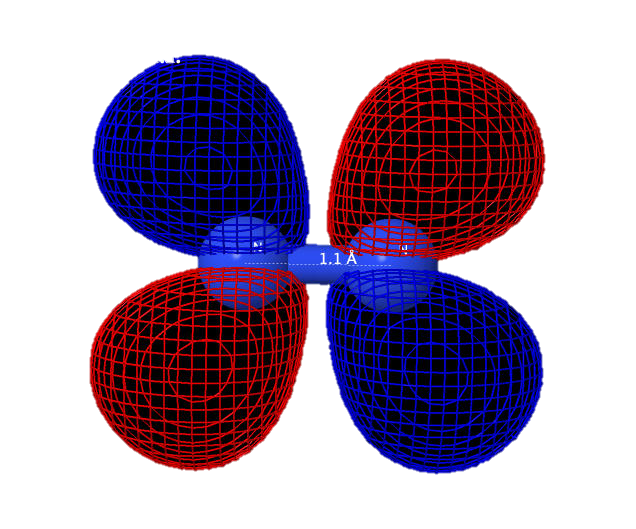 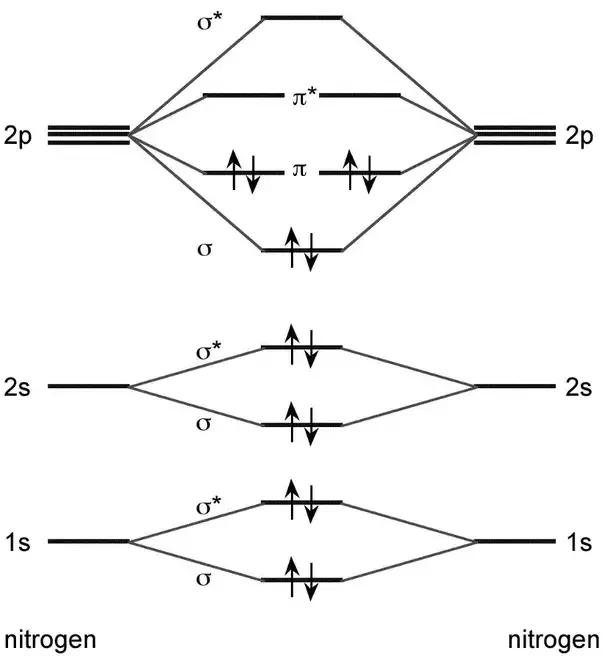 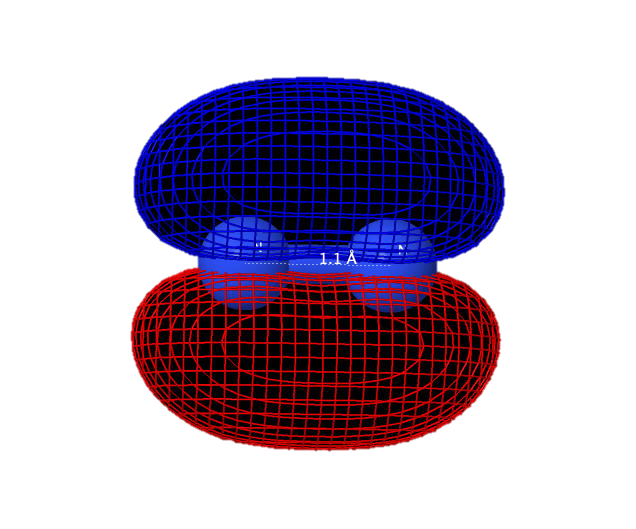 X2
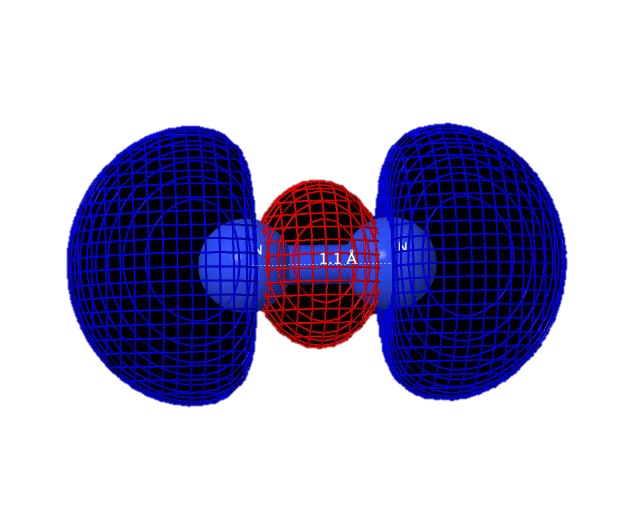 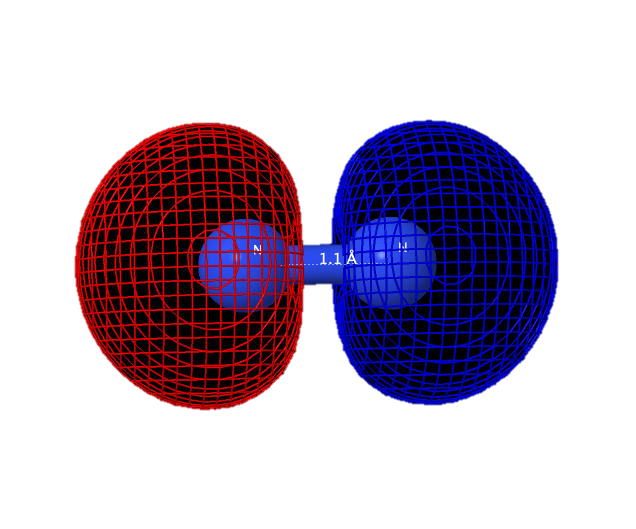 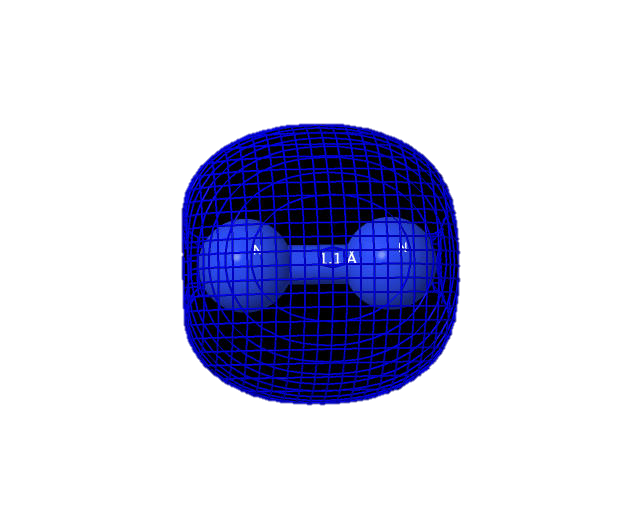 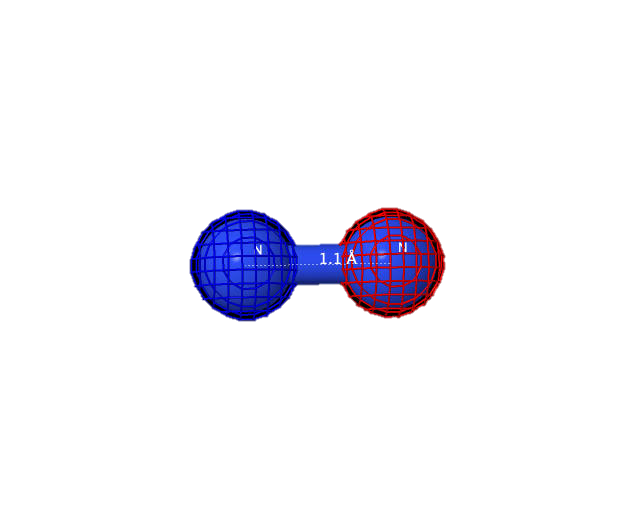 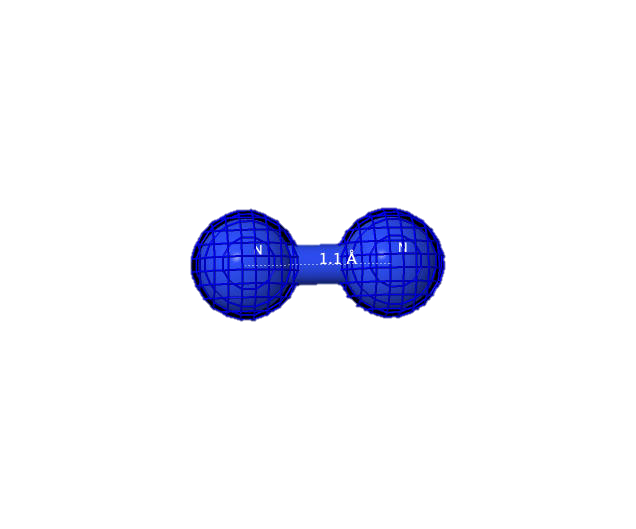